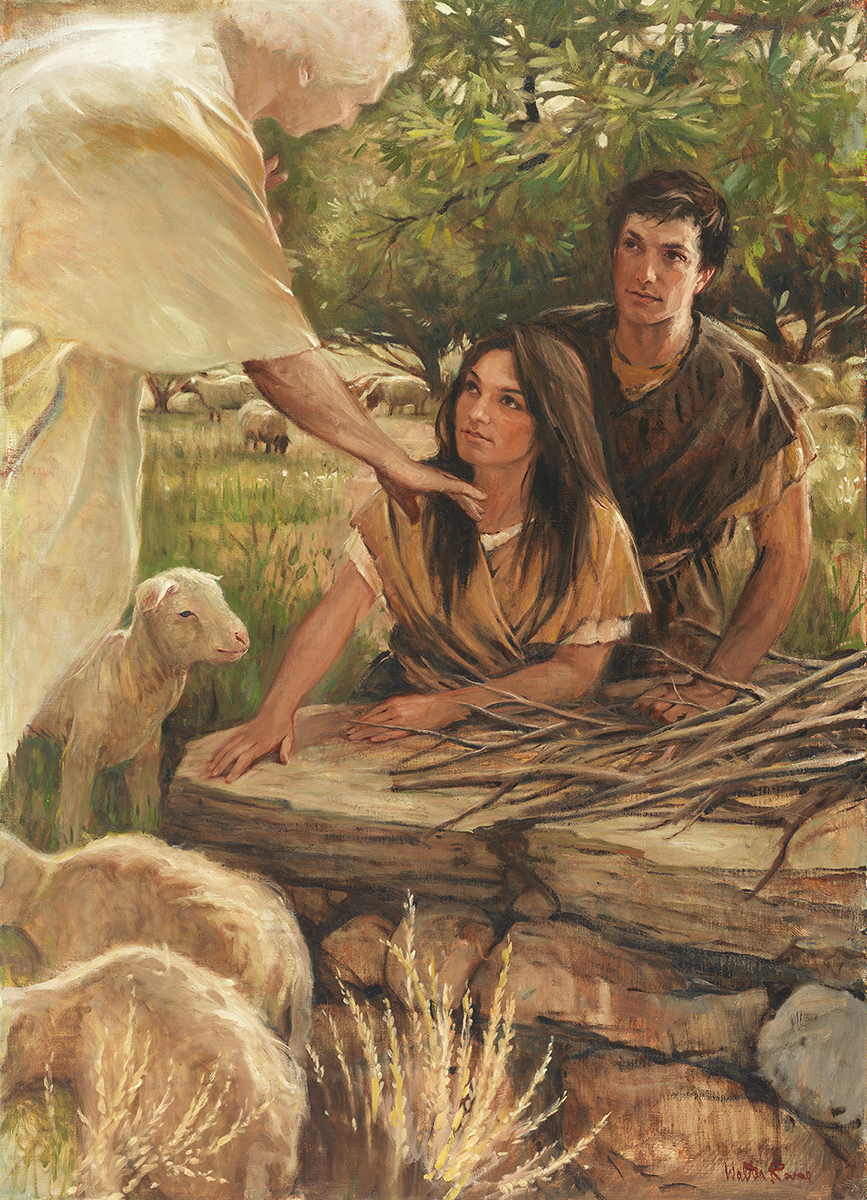 SEMINARY
Old Testament
LESSON 93
1 Kings 1–10
1 Kings 1–4
“Solomon is established as King 
David’s successor”
1 Kings 3:9
Give therefore thy servant an understanding heart to judge thy people, that I may discern between good and bad: for who is able to judge this thy so great a people?
What did Solomon desire?
Why did Solomon seek an understanding heart?
What does this request tell us about the kind of king Solomon wanted to become?
1 Kings 3:10–14
10 And the speech pleased the Lord, that Solomon had asked this thing.
11 And God said unto him, Because thou hast asked this thing, and hast not asked for thyself long life; neither hast asked riches for thyself, nor hast asked the life of thine enemies; but hast asked for thyself understanding to discern judgment;
12 Behold, I have done according to thy words: lo, I have given thee a wise and an understanding heart; so that there was none like thee before thee, neither after thee shall any arise like unto thee.
13 And I have also given thee that which thou hast not asked, both riches, and honour: so that there shall not be any among the kings like unto thee all thy days.
14 And if thou wilt walk in my ways, to keep my statutes and my commandments, as thy father David did walk, then I will lengthen thy days.
How did the Lord feel about Solomon’s desire?
Why do you think the Lord was pleased?
How might Solomon have been able to better serve his people because of the additional blessings of riches and honor?
What principle can we identify from this account about what the Lord will do when we seek His help to better serve others?
When we selflessly seek the Lord’s help to serve others, He will magnify our abilities to serve.
1 Kings 3:24–25
24 And the king said, Bring me a sword. And they brought a sword before the king.
25 And the king said, Divide the living child in two, and give half to the one, and half to the other.
How do you think the true mother of the child would react to this plan?
1 Kings 3:26–27
26 Then spake the woman whose the living child was unto the king, for her bowels yearned upon her son, and she said, O my lord, give her the living child, and in no wise slay it. But the other said, Let it be neither mine nor thine, but divide it.
27 Then the king answered and said, Give her the living child, and in no wise slay it: she is the mother thereof.
When might you seek the Lord’s help as Solomon did to better serve someone?
1 Kings 5–7
“Solomon builds a house to the Lord using 
the finest materials”
Why does the Church go to such great lengths to build temples all over the world?
Why do some Latter-day Saints sacrifice so much in order to worship in the temple?
1 Kings 6:12–13
12 Concerning this house which thou art in building, if thou wilt walk in my statutes, and execute my judgments, and keep all my commandments to walk in them; then will I perform my word with thee, which I spake unto David thy father:
13 And I will dwell among the children of Israel, and will not forsake my people Israel.
What principle do these verses teach about what we must do for the Lord to be with us?
If we walk in His ways and keep His commandments, then the Lord will be with us.
How do temples help us to walk in the Lord’s ways and keep His commandments?
“Those who understand the eternal blessings which come from the temple know that no sacrifice is too great, no price too heavy, no struggle too difficult in order to receive those blessings. …
“… Your sacrifice may be bringing your life into compliance with what is required to receive a recommend, perhaps by forsaking long-held habits which disqualify you” (Thomas S. Monson, “The Holy Temple—a Beacon to the World,” Ensign or Liahona, May 2011, 92–93).
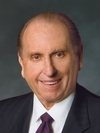 President
Thomas S. Monson
How have you been blessed as you have sacrificed to attend and serve in the temple?
1 Kings 8
“Solomon dedicates the temple 
to the Lord”
Why do you think these meetings are often very spiritual occasions?
1 Kings 8:29–30
29 That thine eyes may be open toward this house night and day, even toward the place of which thou hast said, My name shall be there: that thou mayest hearken unto the prayer which thy servant shall make toward this place.
30 And hearken thou to the supplication of thy servant, and of thy people Israel, when they shall pray toward this place: and hear thou in heaven thy dwelling place: and when thou hearest, forgive.
What desire did Solomon express?
1 Kings 8:33–34, 35–36, 37–40, 46-49
33 ¶ When thy people Israel be smitten down before the enemy, because they have sinned against thee, and shall turn again to thee, and confess thy name, and pray, and make supplication unto thee in this house:
34 Then hear thou in heaven, and forgive the sin of thy people Israel, and bring them again unto the land which thou gavest unto their fathers.
35 ¶ When heaven is shut up, and there is no rain, because they have sinned against thee; if they pray toward this place, and confess thy name, and turn from their sin, when thou afflictest them:
36 Then hear thou in heaven, and forgive the sin of thy servants, and of thy people Israel, that thou teach them the good way wherein they should walk, and give rain upon thy land, which thou hast given to thy people for an inheritance.
37 ¶ If there be in the land famine, if there be pestilence, blasting, mildew, locust, or if there be caterpiller; if their enemy besiege them in the land of their cities; whatsoever plague, whatsoever sickness there be;
38 What prayer and supplication soever be made by any man, orby all thy people Israel, which shall know every man the plague of his own heart, and spread forth his hands toward this house:
39 Then hear thou in heaven thy dwelling place, and forgive, and do, and give to every man according to his ways, whose heart thou knowest; (for thou, even thou only, knowest the hearts of all the children of men;)
40 That they may fear thee all the days that they live in the land which thou gavest unto our fathers.
46 If they sin against thee, (for there is no man that sinneth not,) and thou be angry with them, and deliver them to the enemy, so that they carry them away captives unto the land of the enemy, far or near;
47 Yet if they shall bethink themselves in the land whither they were carried captives, and repent, and make supplication unto thee in the land of them that carried them captives, saying, We have sinned, and have done perversely, we have committed wickedness;
48 And so return unto thee with all their heart, and with all their soul, in the land of their enemies, which led them away captive, and pray unto thee toward their land, which thou gavest unto their fathers, the city which thou hast chosen, and the house which I have built for thy name:
49 Then hear thou their prayer and their supplication in heaven thy dwelling place, and maintain their cause,
What challenges did Solomon anticipate Israel would face?
What blessings did Solomon ask the Lord to bestow on the people as they worshipped the Lord in the temple?
What principle about participating in temple worship can we learn from these verses?
If we worship the Lord in the temple, then the Lord may grant us blessings to help us with challenges we face.
“The temple is … a place of personal inspiration and revelation. Legion are those who in times of stress, when difficult decisions must be made and perplexing problems must be handled, have come to the temple in a spirit of fasting and prayer to seek divine direction. Many have testified that while voices of revelation were not heard, impressions concerning a course to follow were experienced at that time or later which became answers to their prayers” (Gordon B. Hinckley, “The Salt Lake Temple,” Ensign, Mar. 1993, 6).
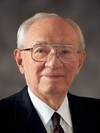 President
Gordon B. Hinckley
When have you or someone you know been blessed to better face a particular challenge after participating in temple worship?
1 Kings 9–10
“The Lord hallows the temple and fulfills His 
promises to Solomon”